Русский язык
Чистописание
Найди и запиши словосочетание. 
Для этого запиши буквы, которые стоят между согласными.
нсдеурвбд
ешаажтчои
нлпыосазряф
гцослмоввшай
СВЕТЛАЯ  ГОЛОВА
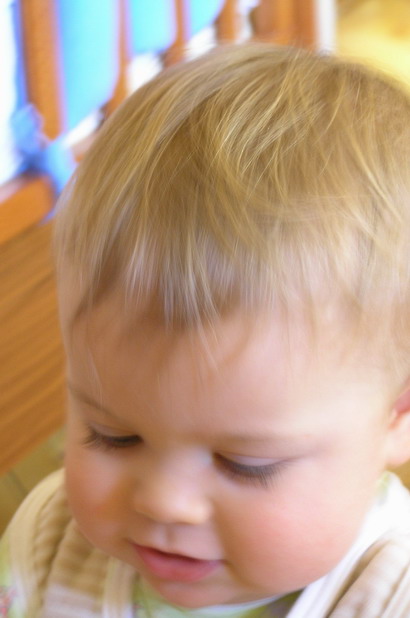 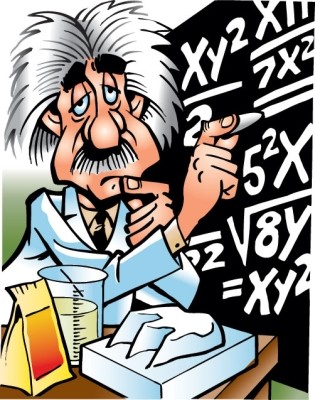 Словарь:
Профессия
Аккорд
Дрожжи
Ещё
Жужжать
Человек 
Иней
Сентябрь
Лагерь
Огурец
Словарь:
Профессия
Аккорд
Дрожжи
Ещё
Жужжать
Человек 
Иней
Сентябрь
Лагерь
Огурец
Непостоянные признаки имен существительных
ЧИСЛО
ПАДЕЖ
И.п.
П.п.
Р.п.
Т.п.
Ед. ч.
Мн. ч.
Д.п.
В.п.
Иван Рубит Дрова, Василиса Топит Печь.
Склонение имен существительных в единственном и множественном числе
Изменение имен существительных по падежам
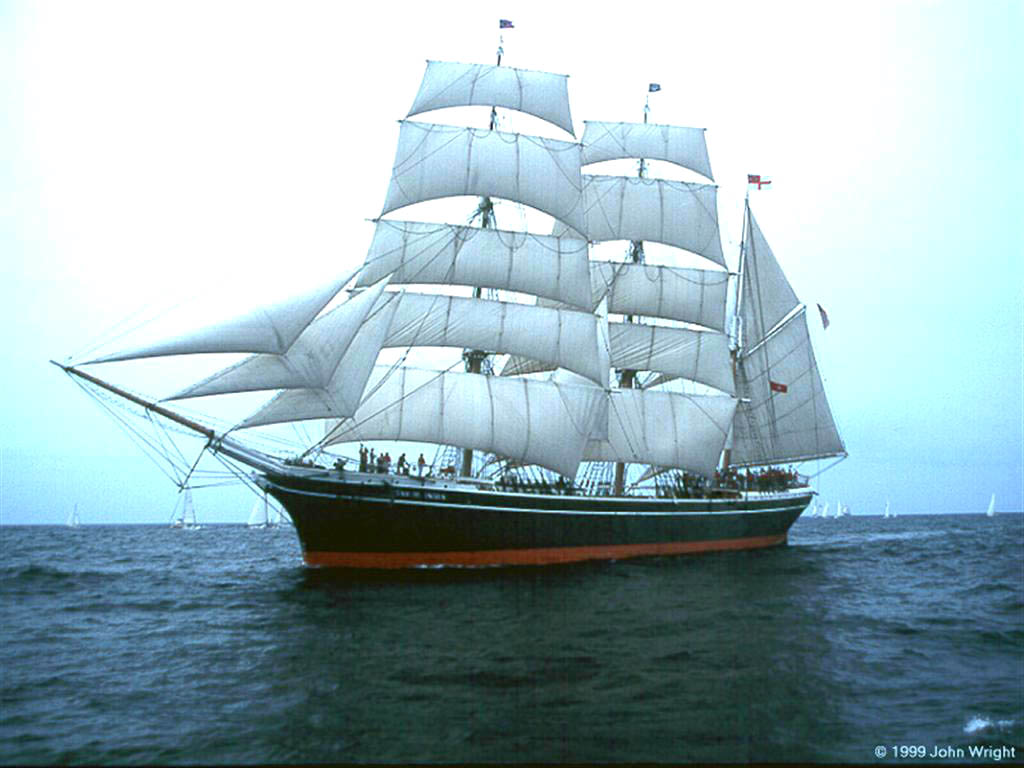 И.п. (что?) паруса
Р.п. (чего?) парусов
Д.п. (чему?) парусам
В.п. (что?) паруса
Т.п. (чем?) парусами
П.п. (о чём?) о парусах
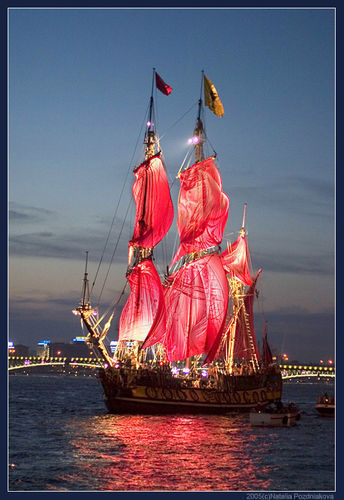 ЗВЁЗДЫ
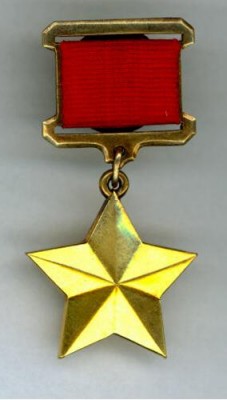 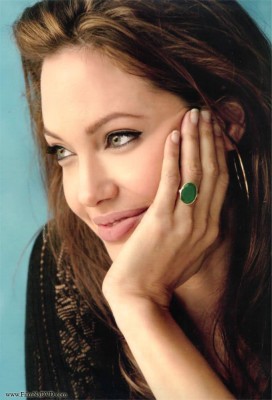 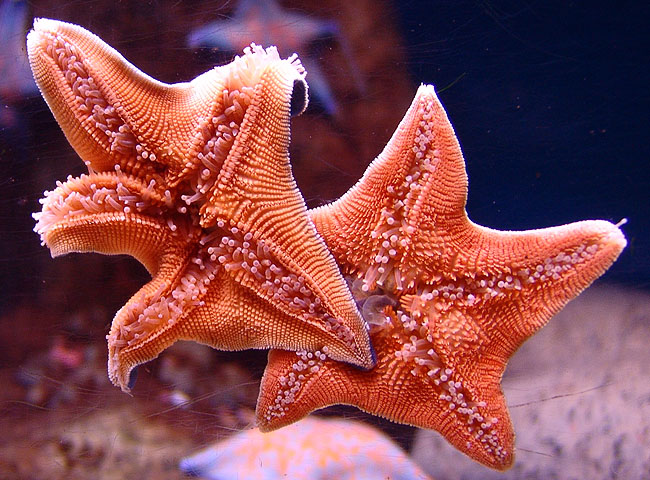 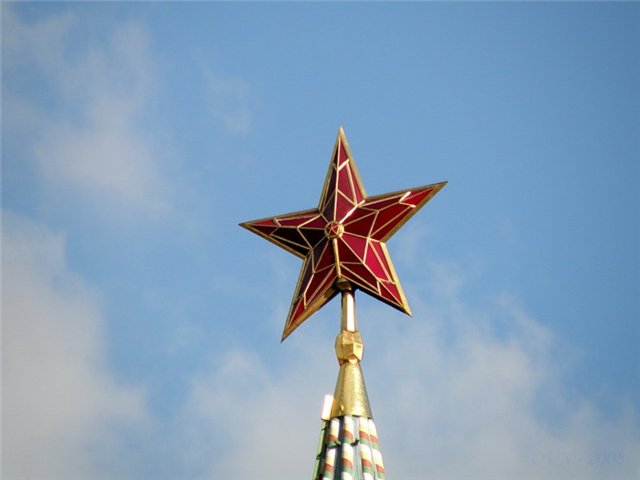